المحاضرة الاولى مادة القانون الدولي الانساني/ الفصل الاول
المرحلة الثالثة / للشعبتين A,B

المدرس
 فادية حافظ جاسم
كلية الحقوق / جامعة النهرين
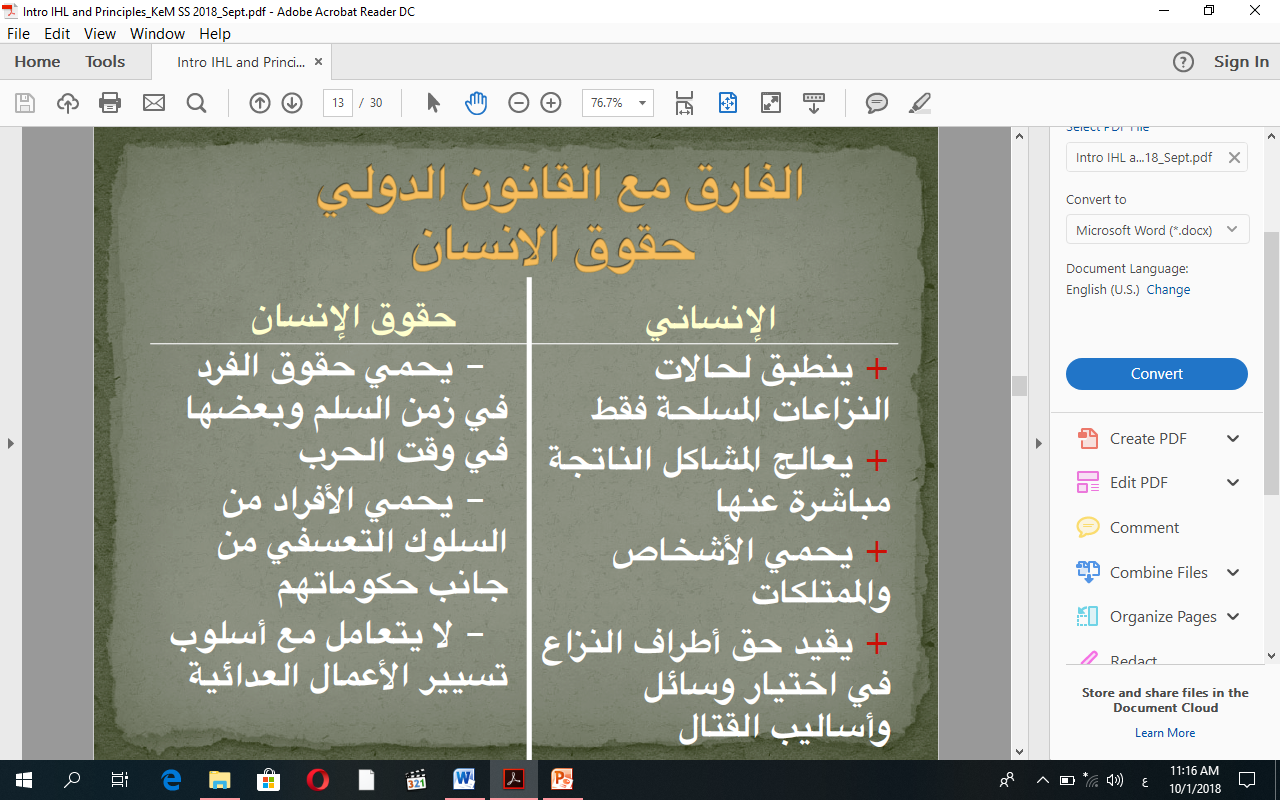 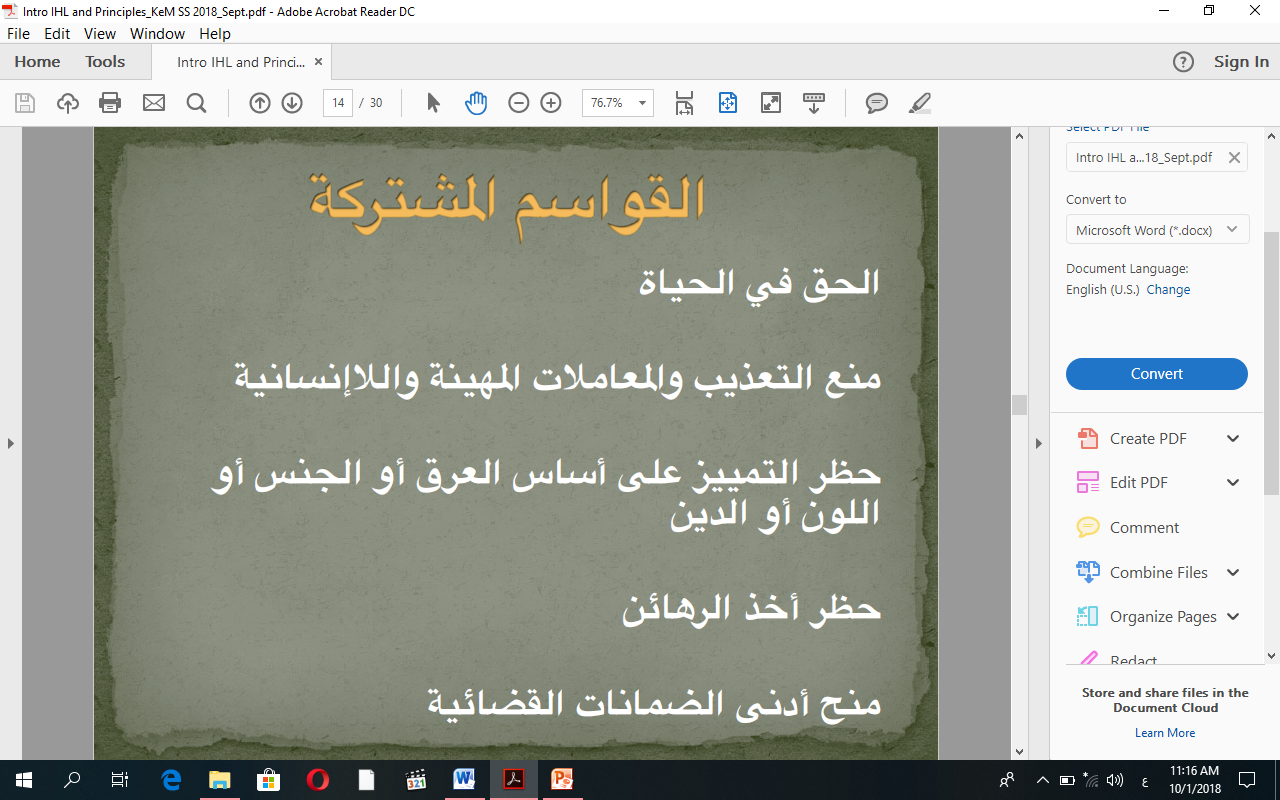 أوجه الاختلاف مابين القانونيين 
(الدولي الانساني وحقوق الانسان )

أ-  في أصل النشأة 
ب- في الاعتبارات تحكم القانونيين 
ج- في المجالات
العلاقة بين القانون الدولي الانساني والقانوني الدولي الجنائي 
أوجه الشبه مابين القانونين :-

كلاهما فروع القانون الدولي العام
أوجه الاختلاف ما بين القانون الدولي الانساني                        والدولي الجنائي

1- من حيث الاهداف 
2- من حيث نطاق التطبيق
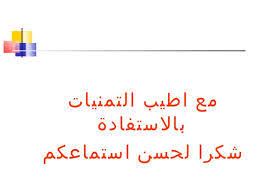